Legal regulation in general of the rules for preventing conflict of interests in the Croatia
Natasa Novakovic, President of the Commission for the resolution of conflicts of interest, Croatia
Prague, 19/01/2023
What will we talk about?
A little bit about us…

Conflict of interest

Pre and post employment restrictions

Other measures to avoid CoI

Asset declaration
Few words about us
The Commission
five members (four members + President)
elected by the Croatian Parliament mandate of five years
1st assembly : February 2013 – 2018
2nd assembly: February 2018 – present

Office of the Commission
professional,
administrative,
and technical staff
Competence of the Commission
rendering decisions and imposing sanctions
giving opinions 
collecting and data check of public officials assets declaration 
giving instructions and guidelines 
educational activities aimed at public officials
co-operation - international cooperation and cooperation with other bodies
Who are obliged entity
State Officials => elected by the citizens / appointed by the Parliament or the Government 

(the President of the Republic, the Prime Minister, Ministers, Assistants of Ministers, Representatives in the Croatian Parliament etc.)

Local Officials => elected by the citizens 

(County Prefects, Mayors, Heads of Municipalities and their deputies)

           New Law !! – more than 1200 new officials, mostly local level
Conflict of interest
When exercising a public duty, obliged entities shall not put their private interest before the public interest.
potential vs. real conflict of interest
A conflict of interest exists when the private interests of the obliged entity are in conflict with the public interest, and especially when:

private interest of the obliged entity may affect their impartiality in performing public duty
private interest of the obliged entity has influenced or can reasonably be considered to have influenced their impartiality in performing public duty.

Private interest includes property and non-property benefits of the obliged persons and related persons.
Actions to be taken to avoid COI
Avoidance/Delegation: giving up a role to someone else (for example to deputy)

Disclosure/Declaration: if a Conflict of Interest is known to all parties involved through disclosure of it to them, this may allow the relationship to go ahead (for example, making it known that a Relative is applying for a job)

Stepping back/Exemption: it may be appropriate for someone subject to a Conflict of Interest not to become involved in a decision that may be affected by the Conflict of Interest. 

For example, where a relative of an mayor applies for a job in the same city, arrangements could be made to ensure the mayor does not become involved in, or would not be in a position to influence any decision whether to hire the relative or not.
Pre-employment restrictions
The obliged entity shall not make decisions, i.e. participate in the adoption of decisions that affect their own business interest or the business interest 
of persons related to them,

b) of the employer with whom they were employed in the last two years before taking office

Related persons:
Family member of the obliged entity" is a spouse or extramarital partner of the obliged entity, formal and informal life partner, their blood relatives in the vertical line, brothers and sisters of the obliged entity and the adoptive parent or adoptee of the obliged entity,
…and other persons who, according to other grounds and circumstances, may justifiably be considered to have an interest link with the obliged entity.
Post-employment restrictions
Article 18. prohibits obliged entities to be members of administrative bodies and supervisory boards of companies, boards of directors of institutions during their tenure.  

Article 22 prolongs this prohibition for obliged entities of the Act who, according to special laws, have the right to salary compensation after the termination of duty, for the duration of the right to salary compensation. 

The duration of salary compensation for obliged entities differs depending on whether they are state officials (max 12 months) or local and regional officials ( max 6 months).
Post –employment restrictions
Article 23. of the Act includes two prohibitions for the obliged entities of the Act. 

First of all, it includes prohibition of accepting appointment to management positions in a legal entity with which obliged entity of the Act was in a business relationship or performed supervisory, control or regulatory functions during the performance of their duties, if not otherwise prescribed by a special law. 

This limitation applies for 18 months after the termination of office.
Post-employment restrictions
The other limitation is that the obliged entity of the Act who, according to special laws, have the right to salary compensation after the termination of duty may not enter into employment in a legal entity if they were in a business relationship with that entity or performed supervisory, control or regulatory functions.
 This limitation applies for the duration of the envisaged salary compensation after the termination of the duty prescribed by special laws and can last 6 to 12 months. 

In both of this cases mentioned above, the obliged entity can ask The Commission for the Conflict of interest for approval for appointment, selection or conclusion of the contract.
Other measures to avoid CoI
An obliged entity who holds 5% or more of shares, i.e. ownership participation (capital of a company) during the performance of public duty shall transfer their management rights based on the share in the capital of the company to another person, excluding connected persons 

A business entity in which the obliged entity has a 5% or more ownership participation may not enter into a business relationship with the public authority in which the obliged entity holds office or be a member of the community of bidders or subcontractors in that business relationship

When the body in which the obliged entity holds a public office enters into a business relationship with a business entity in which a member of the obliged entity's family has 5% or more ownership, the obliged entity shall inform the Commission about this in a timely manner.
Asset declaration
Multi-purpose tool;
Preventing conflict of interest
Detecting unjustified assets
Building integrity of public  service

Problems that undermine importance;
 Lack of control of submission – due to lack of people
 Ineffective verification -  due to lack of finance
 Unregulated land register
Obligation to declare
Obliged entity are legally bound to submit declaration of assets:

within 30 days of entering office
 within 30 days of termination of office
 12 month after the  termination of office
new law - submision every year!
Two types of  checks
a) Preliminary (administrative) check
checking the status of the person submitting a declaration of assets
checking whether declarations of assets have been submitted in time
checking whether declarations of assets have been signed
checking whether declarations of assets have been correctly and fully 	completed 

b) Regular check
it is carried out by collecting, sharing, and comparing the reported data 
 from declarations of assets with the data acquired from other competent  
  bodies
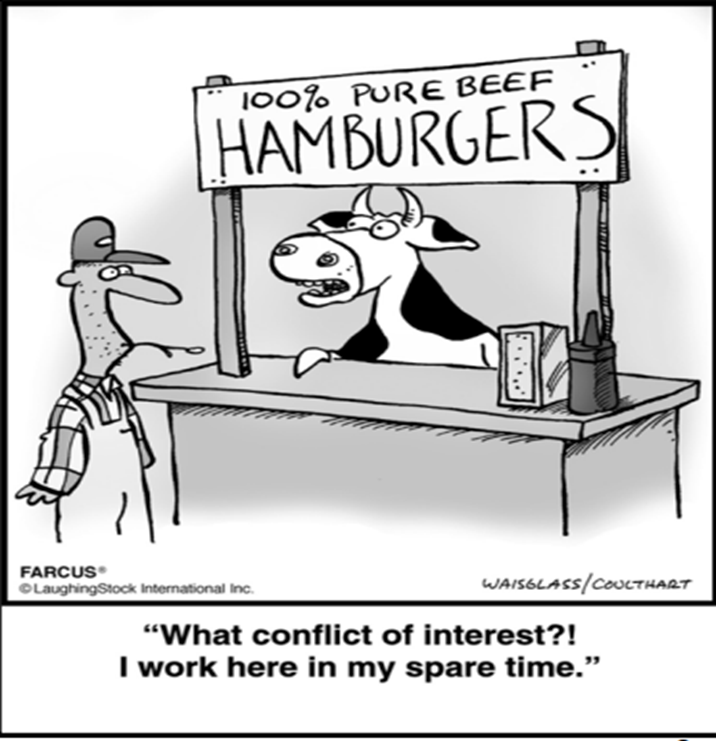